Power BI Destillert
Hans Kristiansen, BI Arkitekt
Hva er Power BI?
Hvordan ser BI Markedet ut?
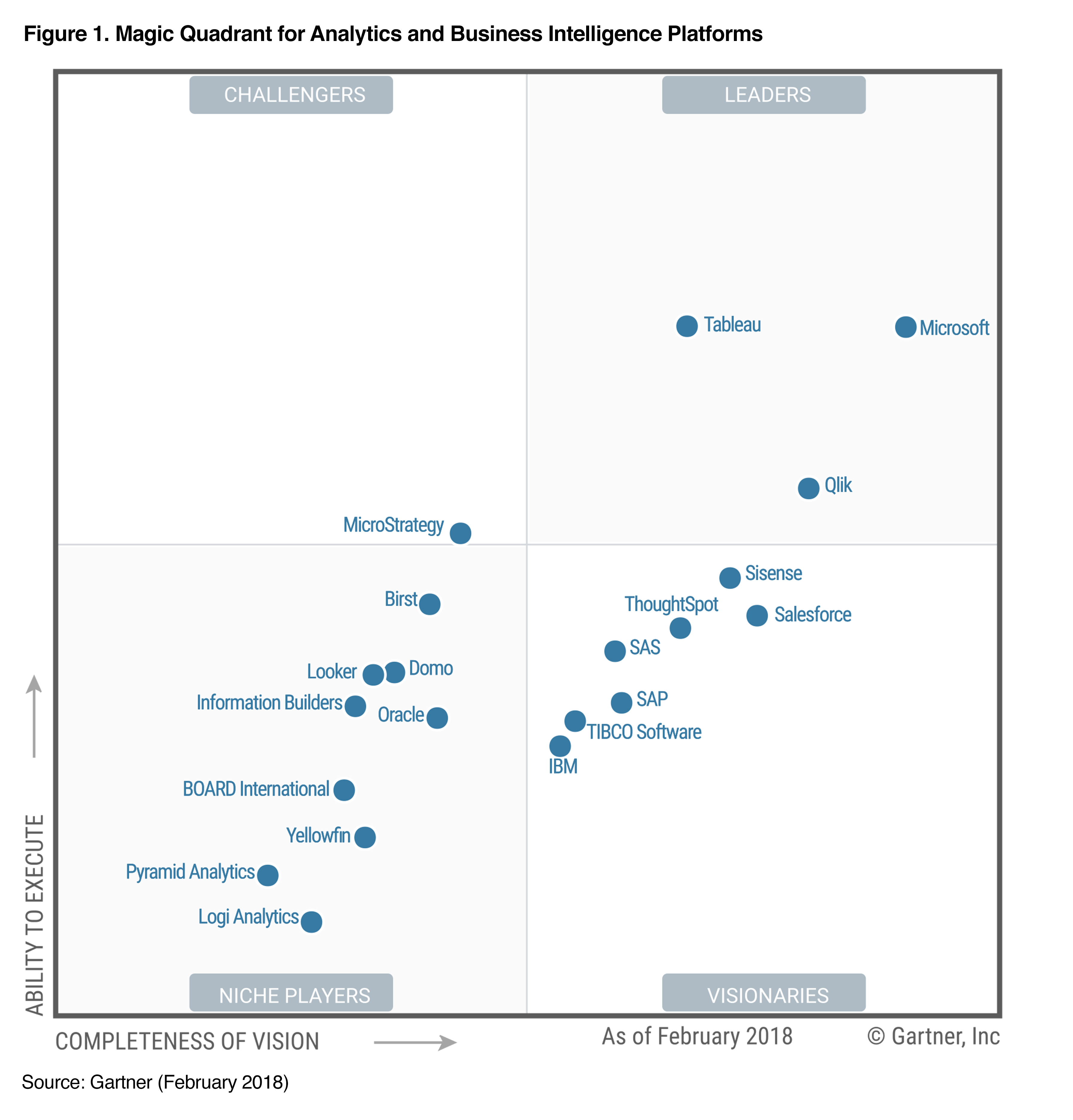 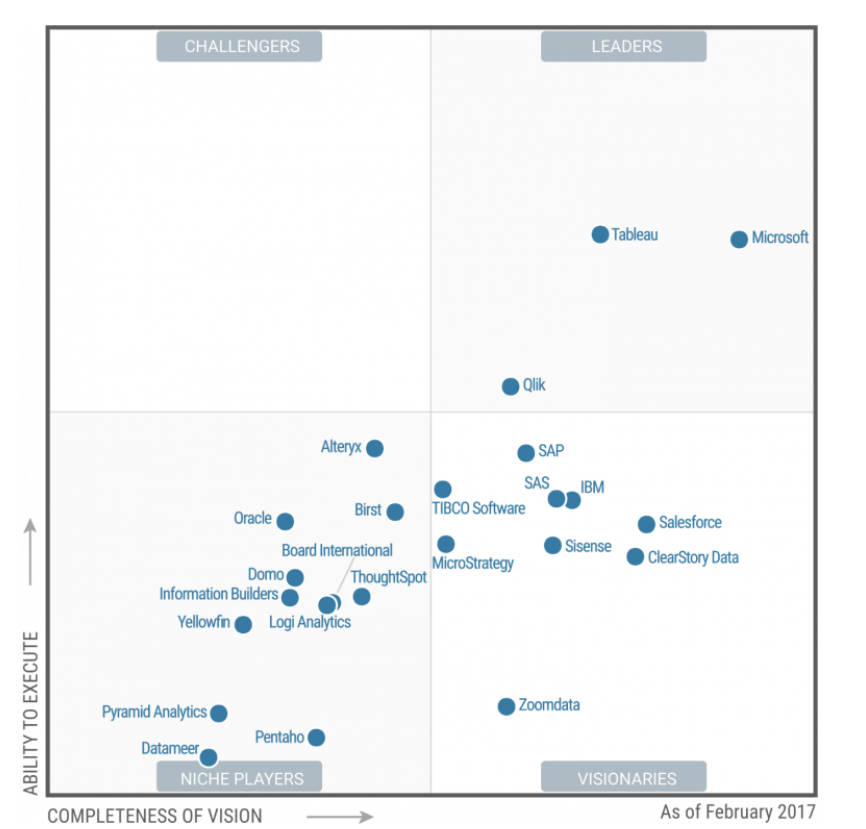 Hva inneholder Power BI?
Hvordan komme igang med Power BI?
Powerbi.com
Power BI Demo
Power BI Nyheter
Power BI User Group Norway